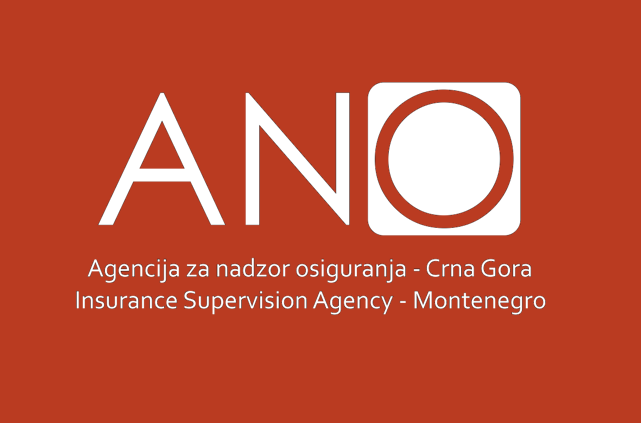 Tržište osiguranja Crne Gore

mr Biljana Pantović
direktorica
Učesnici na tržištu osiguranja u 2017. godini
10 društava za osiguranje
20 društava za zastupanje
8 društava za posredovanje
2 preduzetnika – zastupnika u osiguranju 
6 banaka
576 ovlašćenih zastupnika
249 ovlašćenih zastupnika/posrednika
50 ovlašćenih posrednika
969 zaposlenih
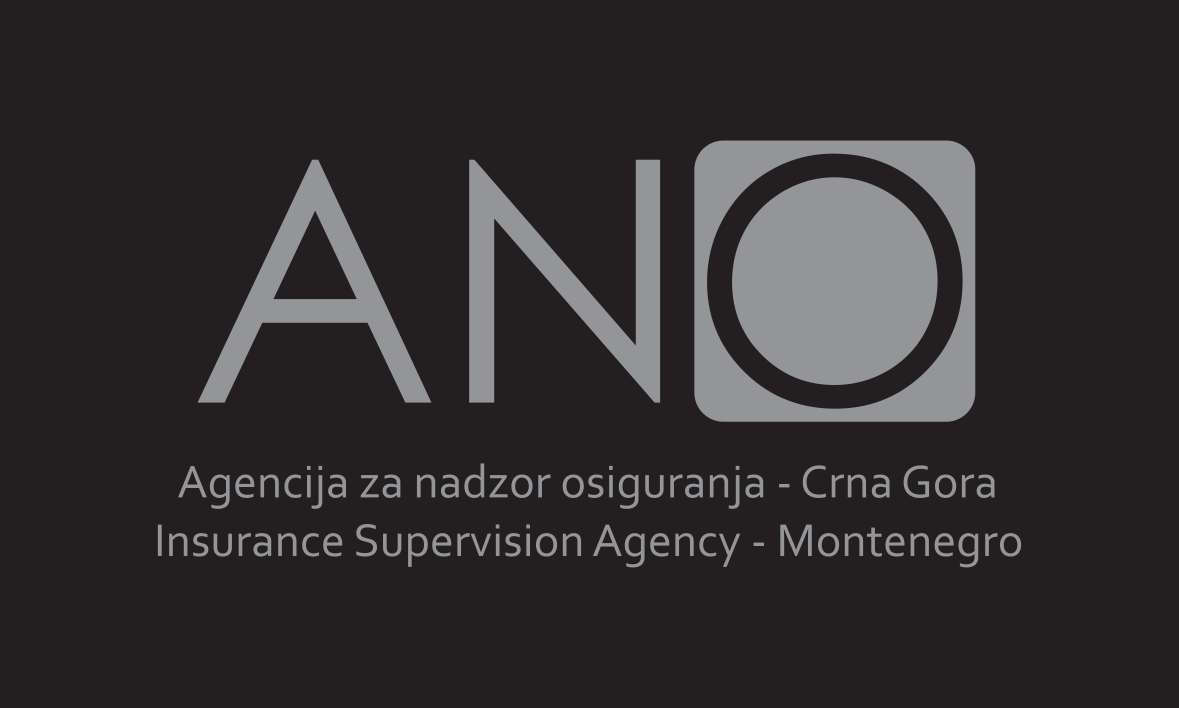 2
BFP i BRŠ
Bruto fakturisana premija (000 EUR)
Bruto riješene štete bez troškova (000 EUR)
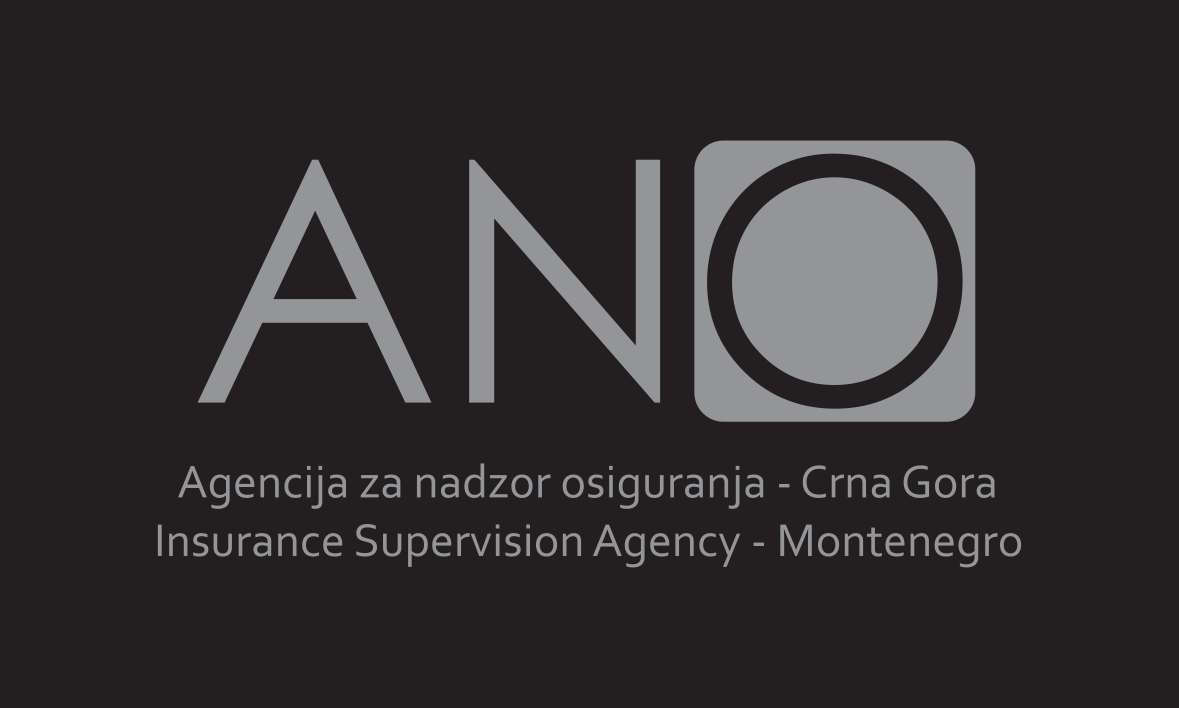 3
BFP po vrstama osiguranja
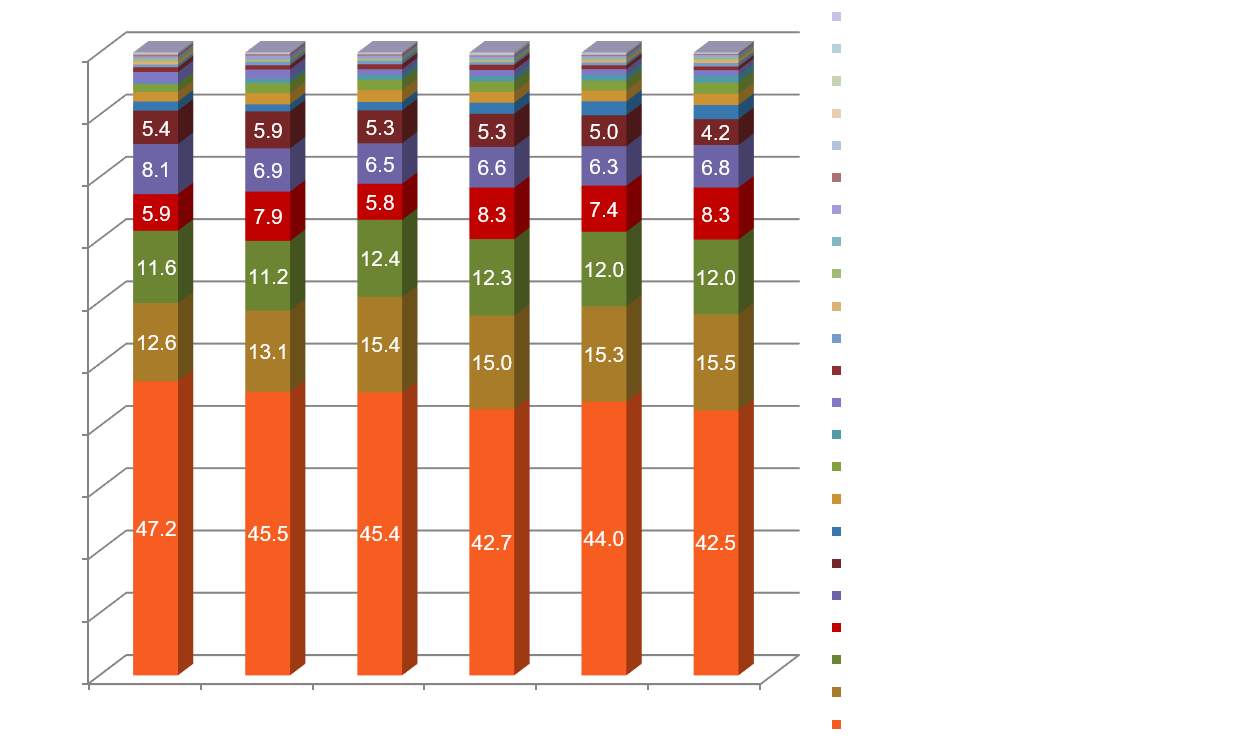 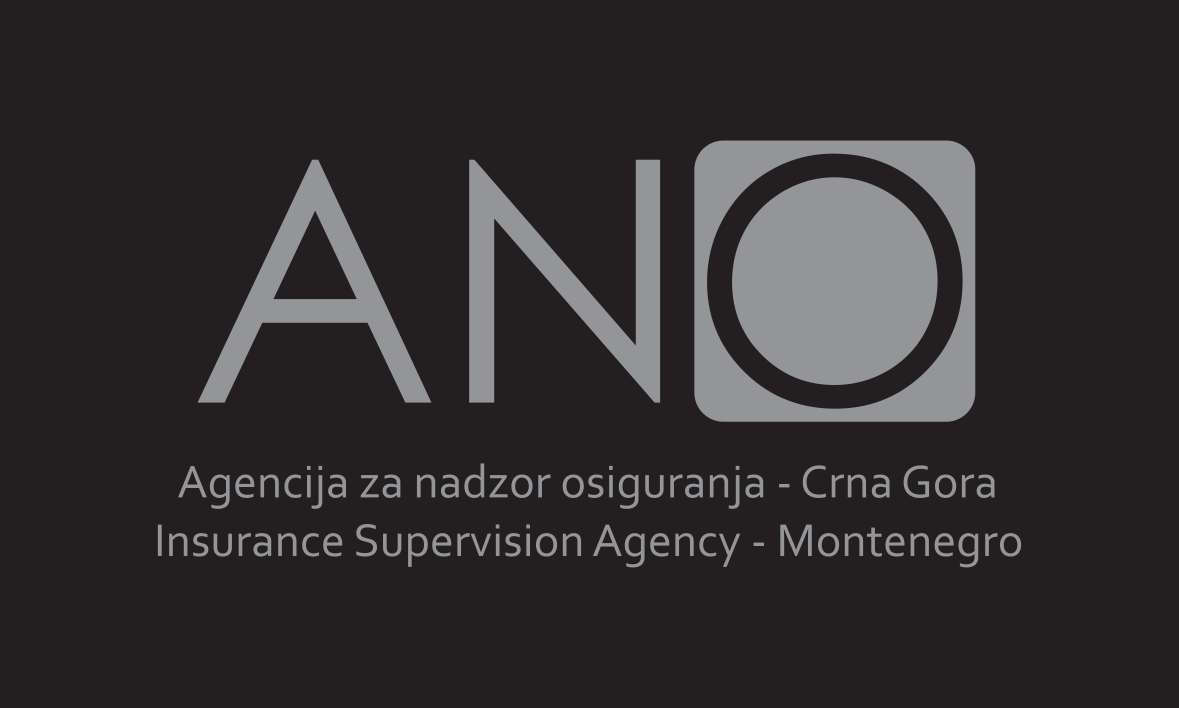 4
Broj osiguranja
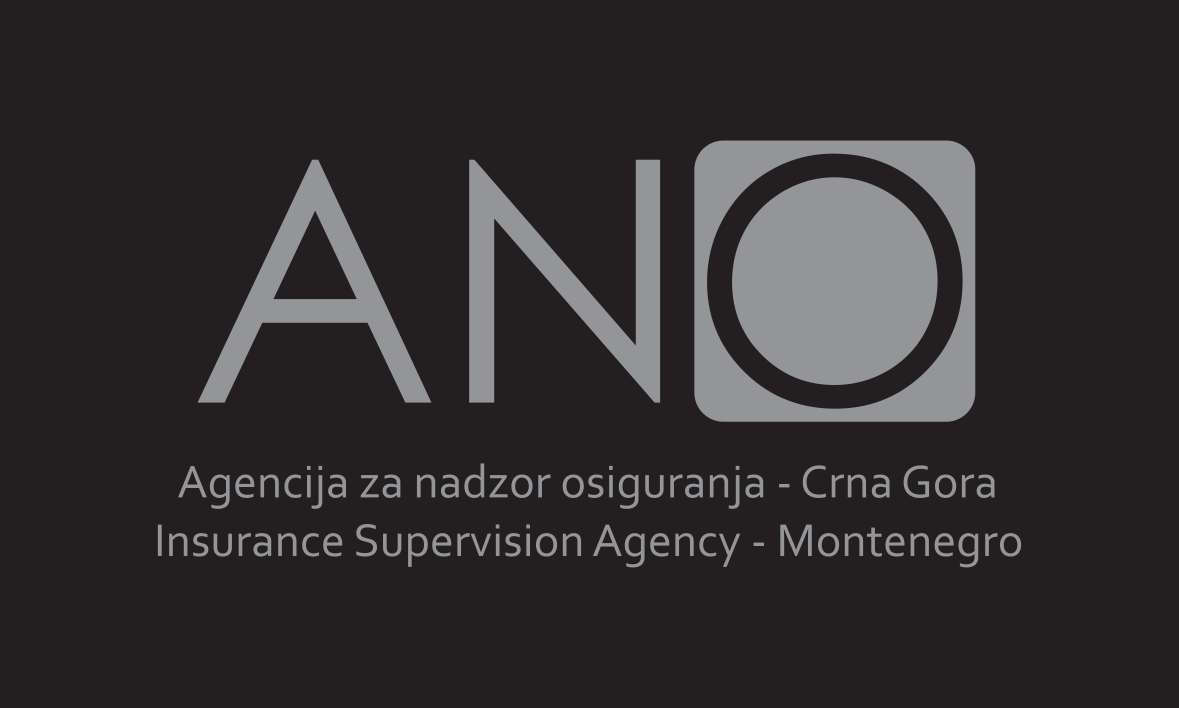 5
Kanali prodaje u 2017. godini
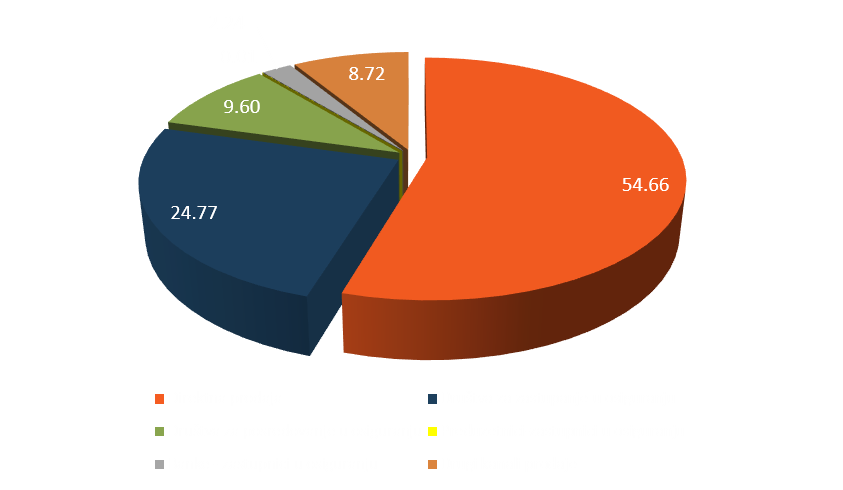 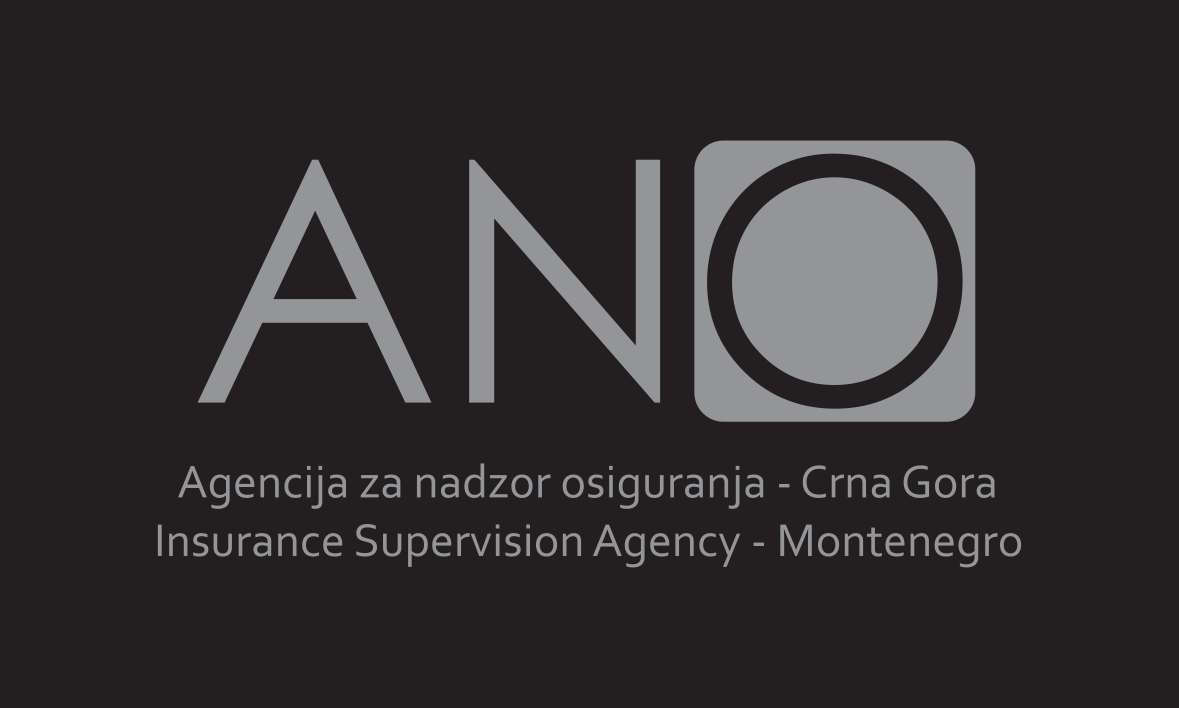 6
Učešća društava u BFP po grupama osiguranja
Životna osiguranja
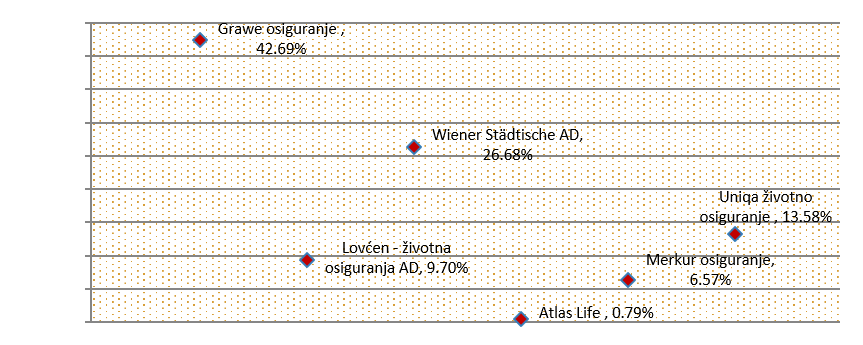 Neživotna osiguranja
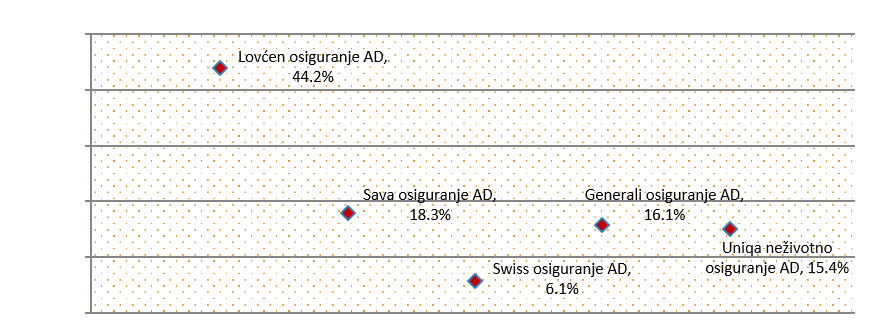 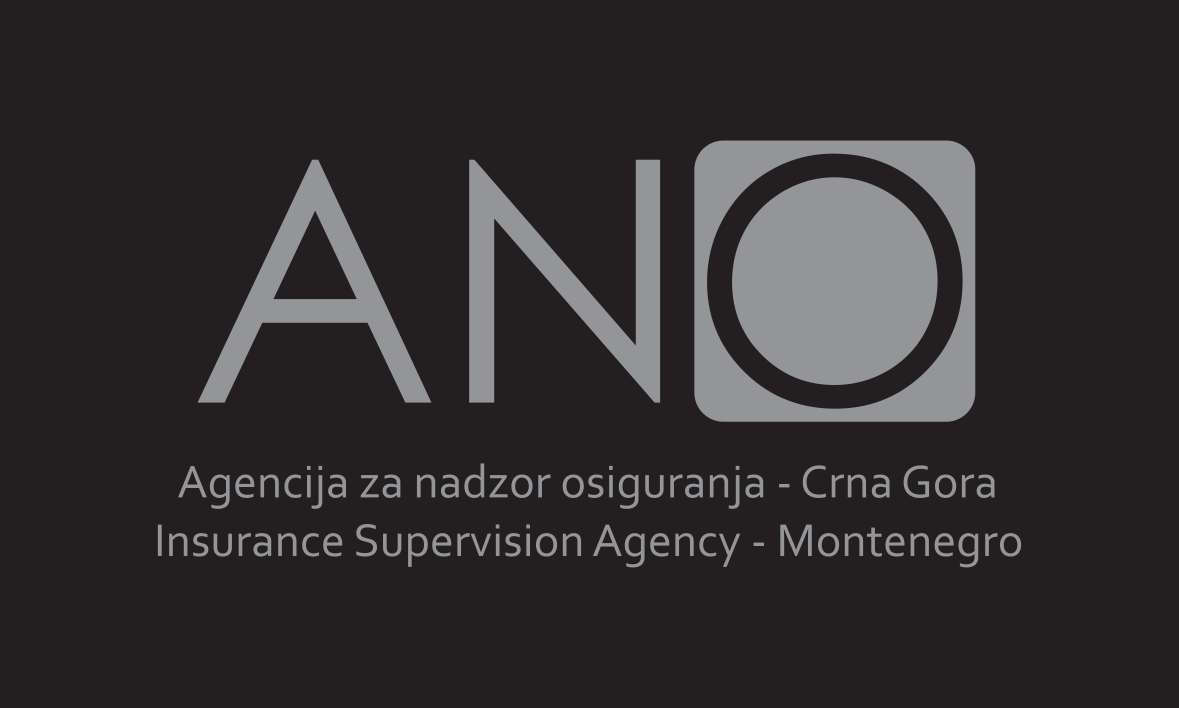 7
Učešća društava u ukupnoj BFP
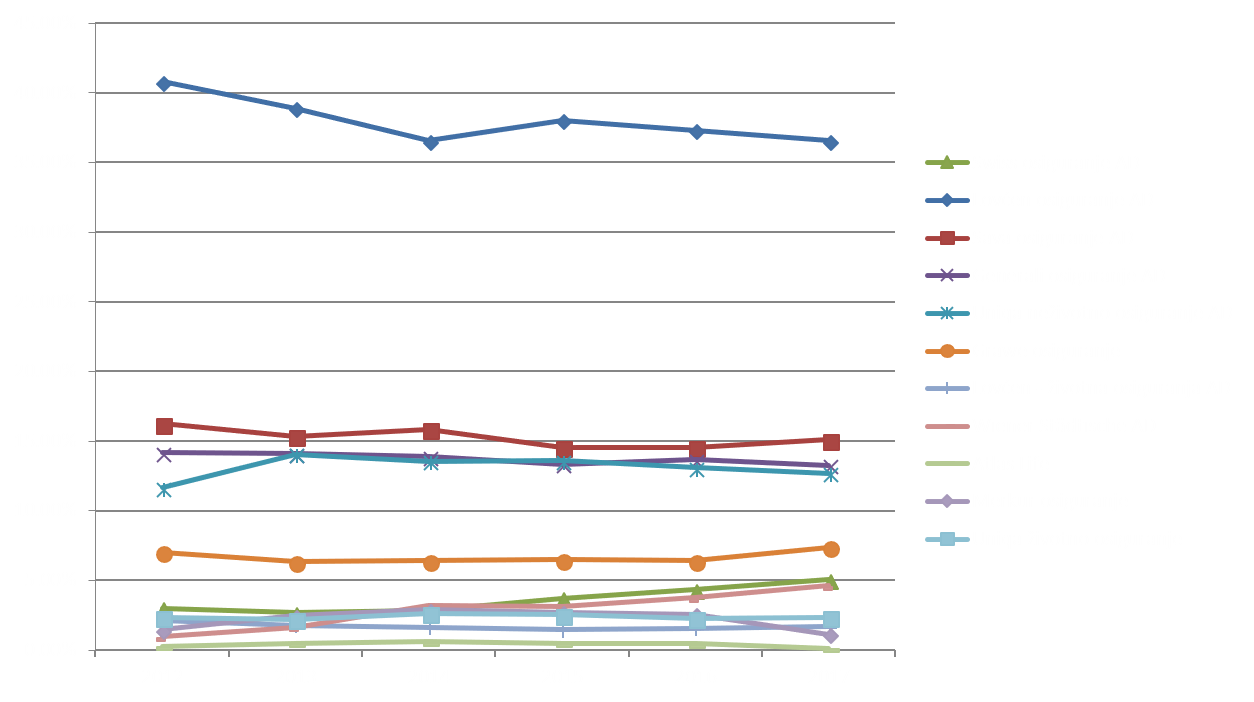 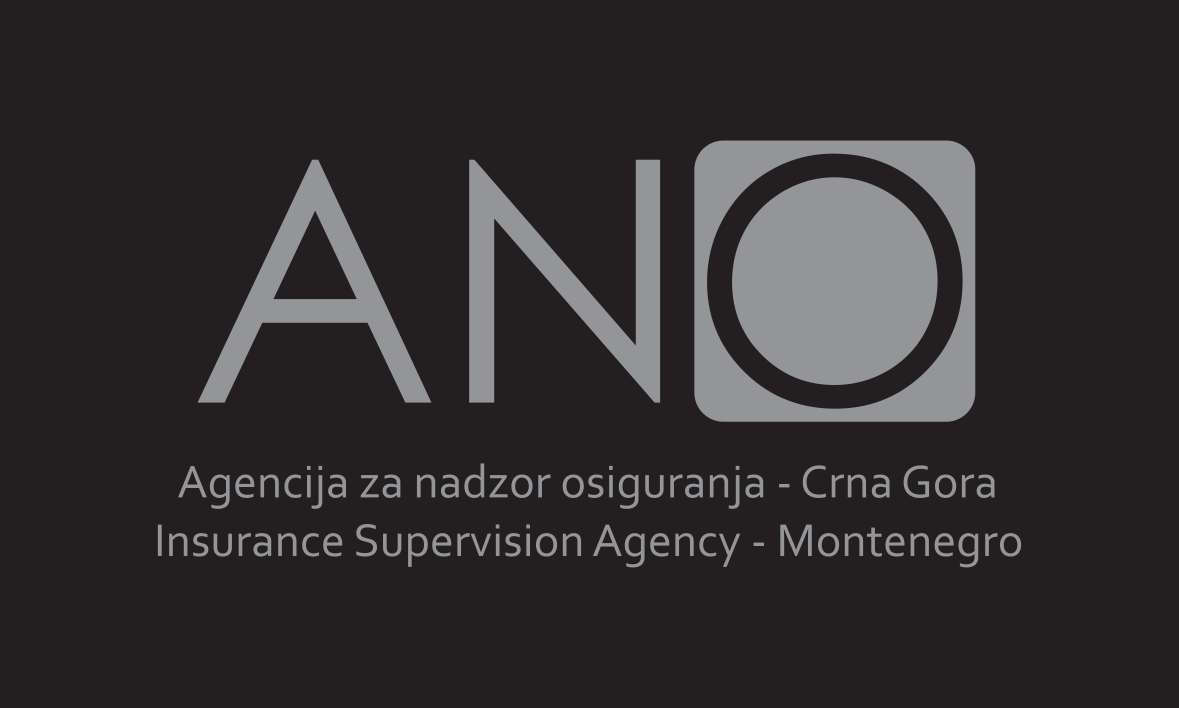 8
Neto finansijski rezultat poslovanja
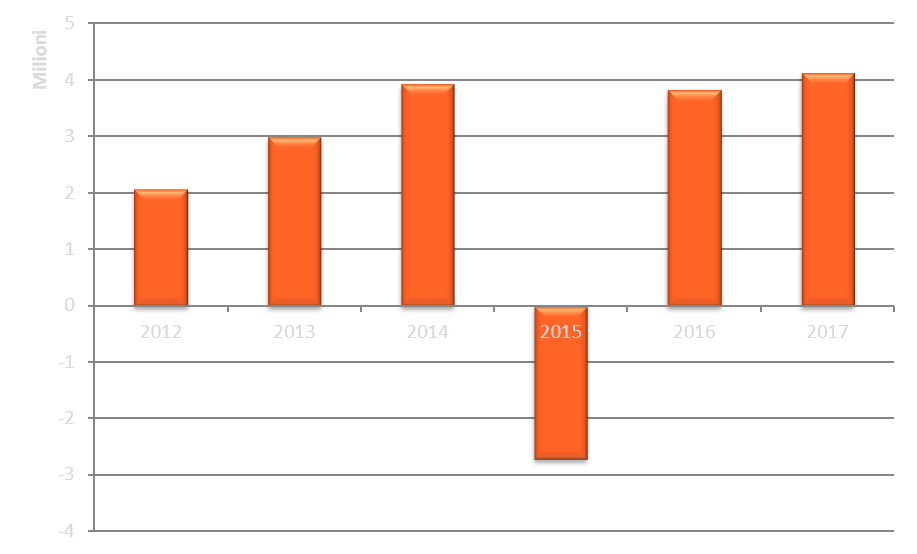 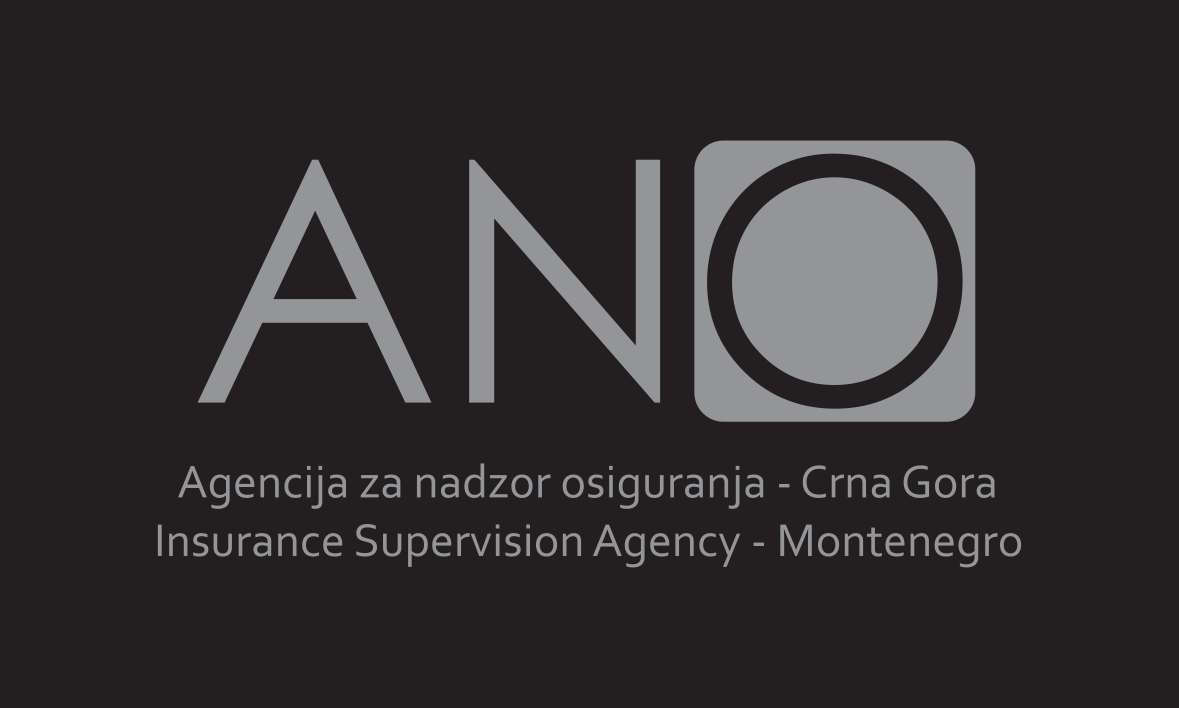 9
Racio solventnosti
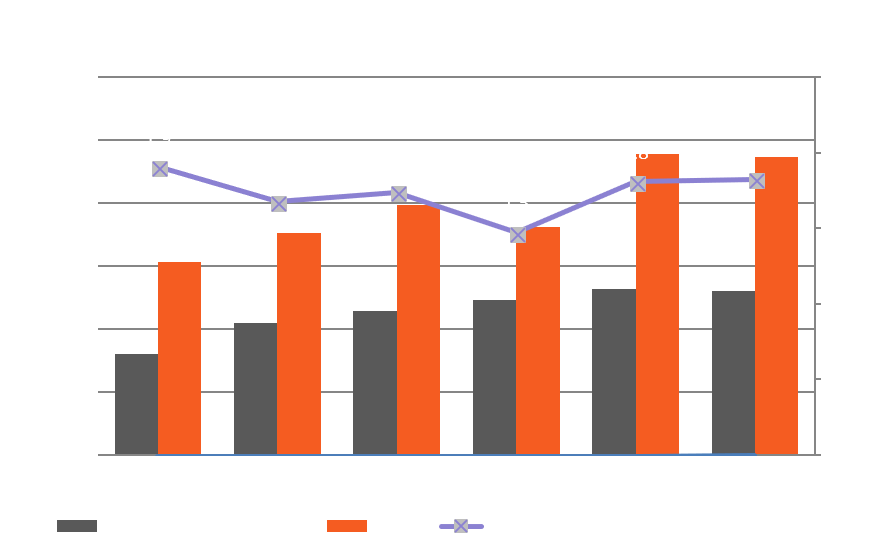 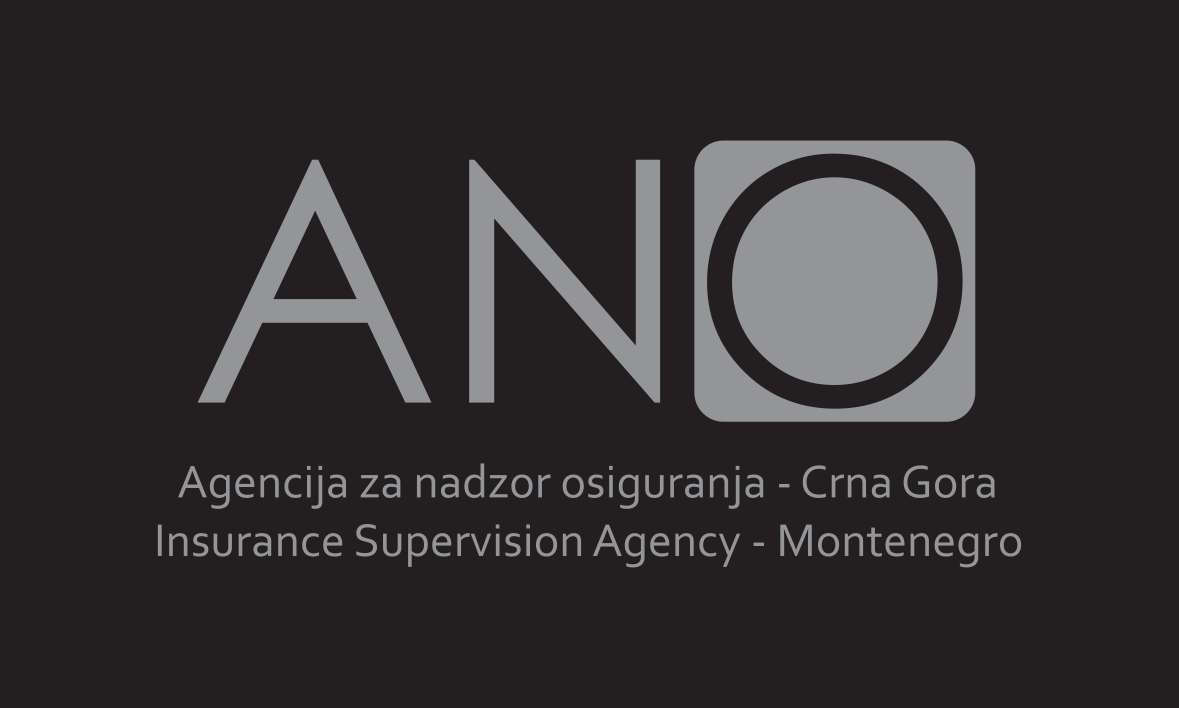 10
Tehničke rezerve
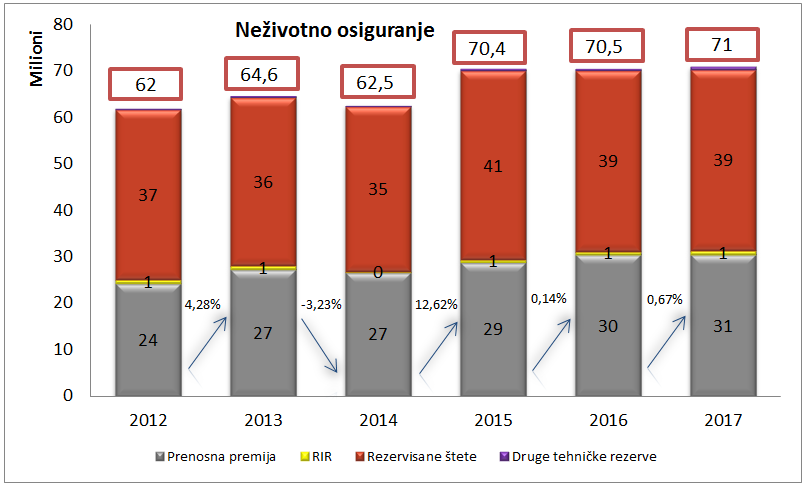 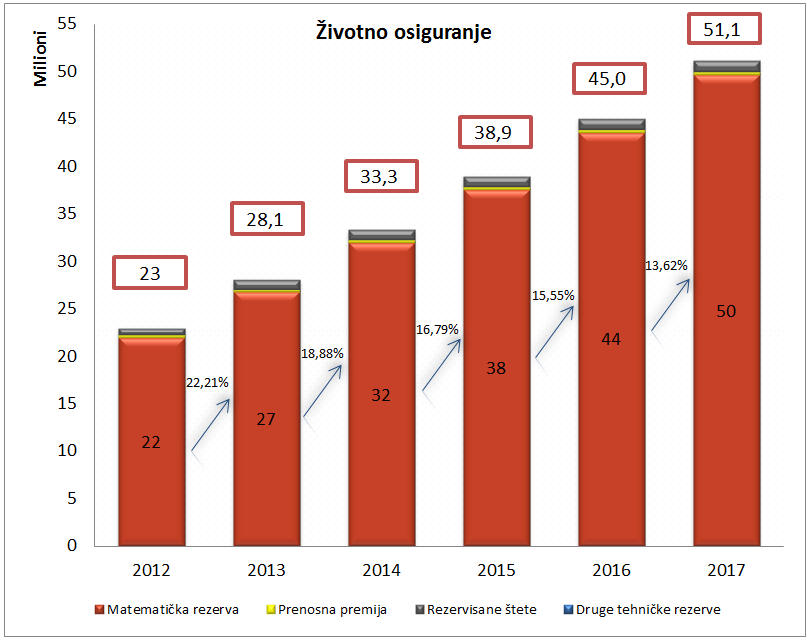 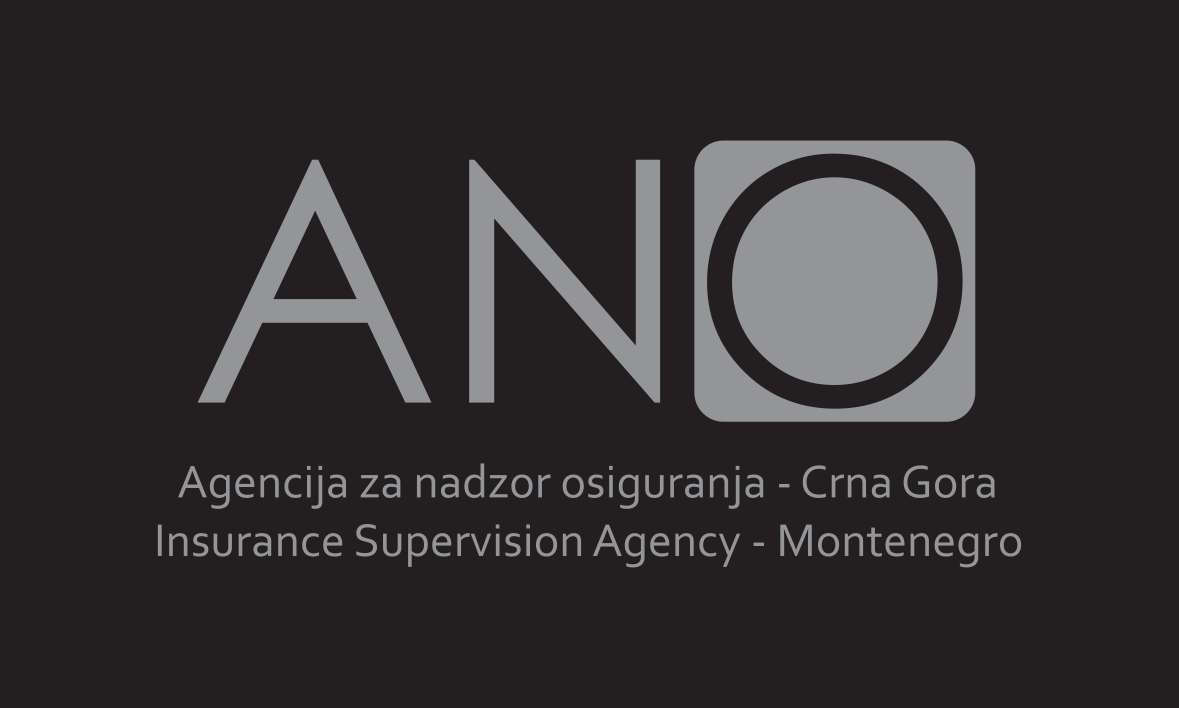 11
Deponovanje i ulaganje bruto tehničkih rezervi u 2017. godini
Bruto tehničke rezerve – 122,1 mil EUR (↑5,7%)
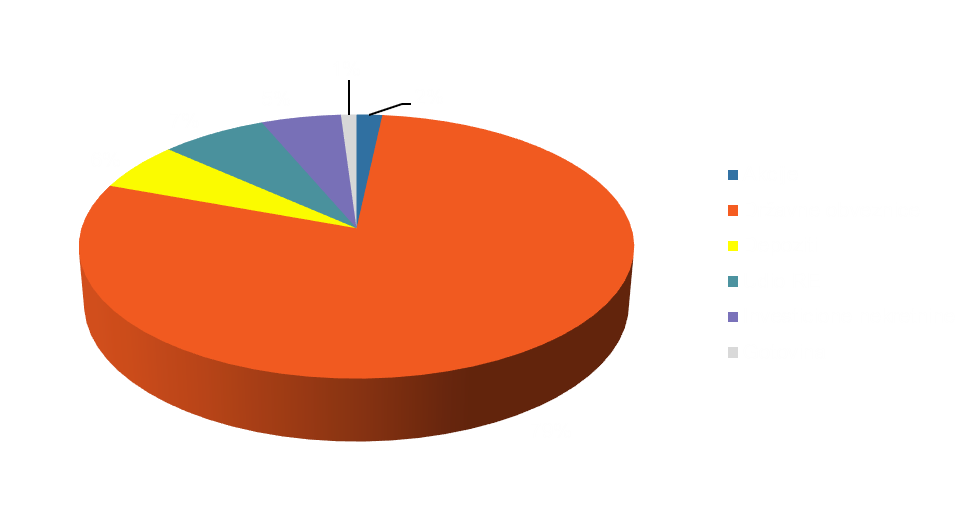 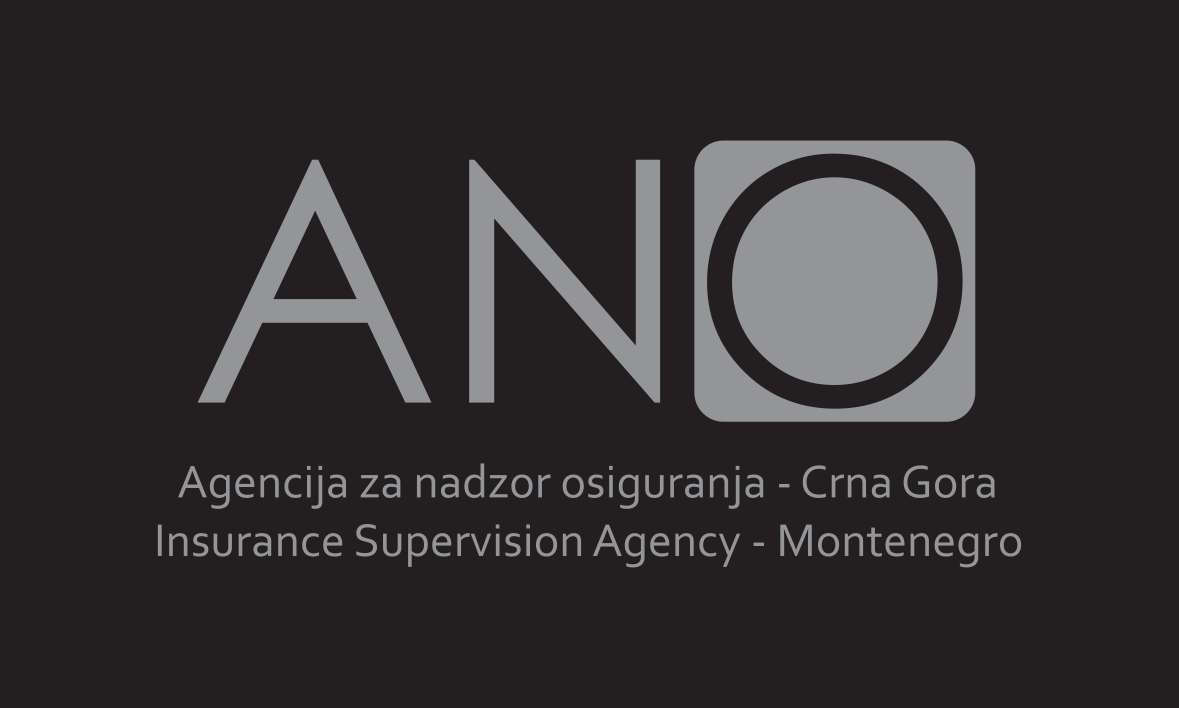 12
Budući izazovi:
Razvoj regulative tržišta osiguranja:
usklađivanje regulative sa zahtjevima Solventnost II

Pripremne aktivnosti u postupku usklađivanja:
1) Izrada nacrta Zakona o osiguranju  - rok 2019. godina (Solventnost II, elementi IDD) 
2) Pripremne smjernice o upravljanju društvima za osiguranje

2 projekta u okviru instrumenta „Assistance IPA II 2014-2020“
Twining  projekat „Podrška regulaciji finansijskih usluga“  - ekspertska pomoć u transponovanju Solventnosti II, razvoju internih procedura supervizije i obuke zaposlenih u domenu primjene Solventnosti II  
Razvoj specijalizovanog softverskog rješenja za oblast supervizije osiguranja
13
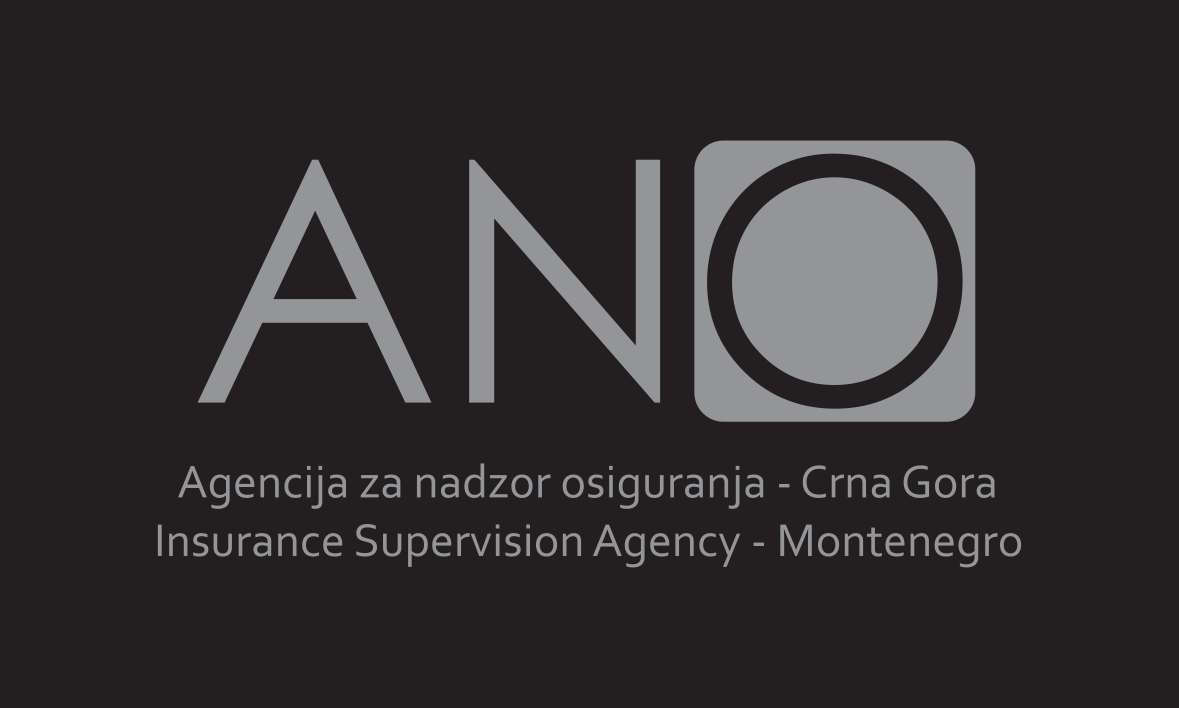 Hvala!
Možete nas kontaktirati na:
biljana.pantovic@ano.co.me
agencija@ano.co.me
Moskovska17A
81000 Podgorica, Crna Gora
tel: +382 20 513 502
fax: +382 20 513 503
14